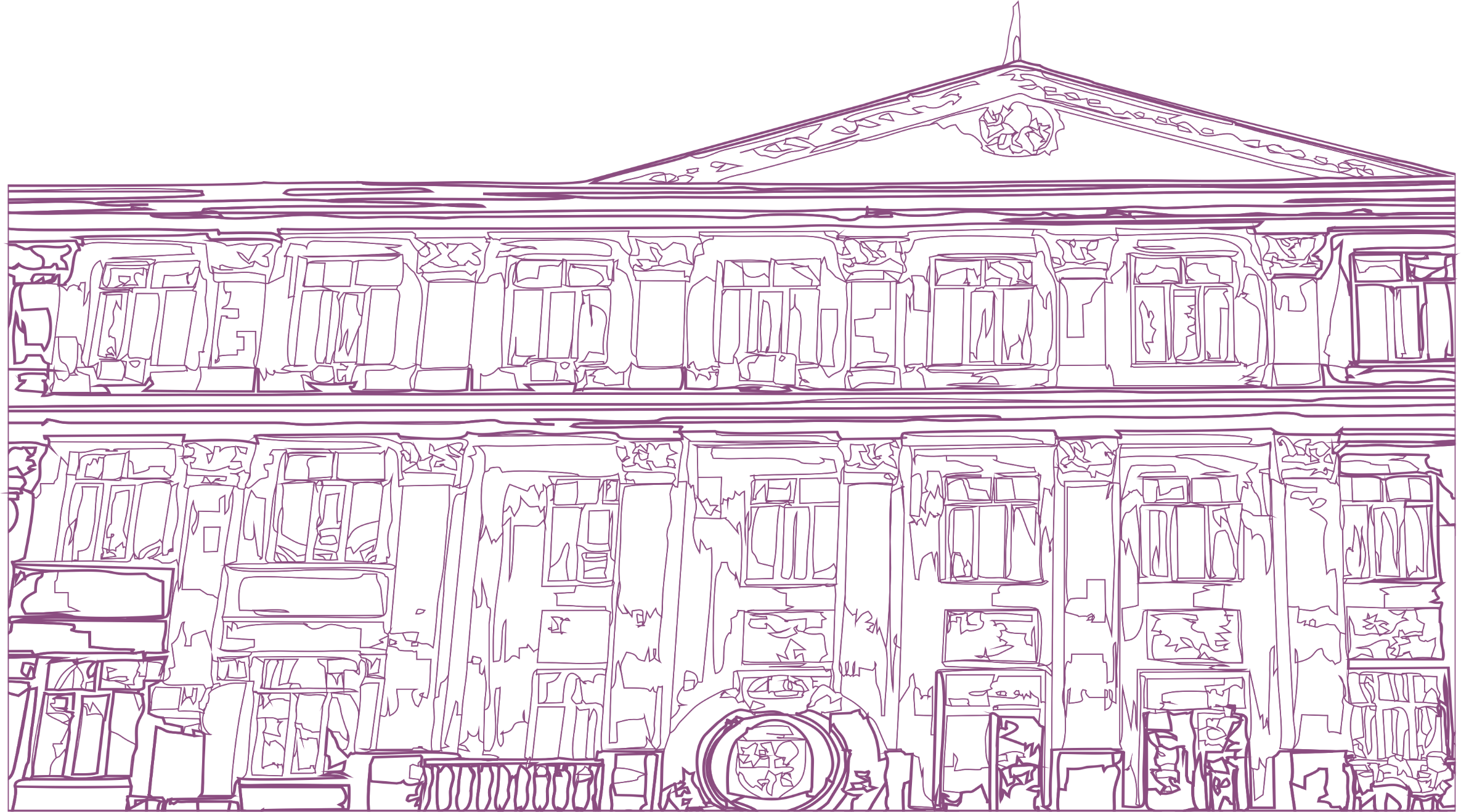 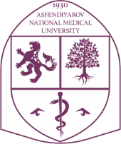 УМО направления подготовки «Здравоохранения» на базе КазНМУ им. С.Д.Асфендиярова
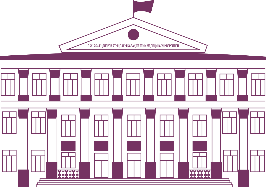 Утверждение спецификаций 
тестовых заданий для поступления 
на ОП магистратуры в 2024 году
докладчик руководитель координации деятельности УМО направления подготовки «Здравоохранение» 
на базе НАО «КазНМУ им. С.Д. Асфендиярова» Сыдыкова С.И.
Заседание УМО направление подготовки «Здравоохранение», 8 февраля 2024
Перечень ГОП магистратуры
М145 Медико-профилактическое дело
М144 Медицина
М143 Биомедицина
М142 Фармация
М141 Сестринское дело
М140 Общественное здравоохранение
М139 Менеджмент в здравоохранении
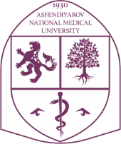 УМО направления подготовки «Здравоохранения» на базе КазНМУ им. С.Д.Асфендиярова
Проект решения
Утвердить спецификации тестовых заданий для поступления на ОП магистратуры в 2024 году